GEVINSTREALISERING
[Projektnavn][Forvaltning]
Indholdsfortegnelse
Gevinstdiagram
Bruttoliste over økonomiske gevinster
Bruttoliste over kvalitative gevinster
Måling på tidlige indikatorer
Måling på gevinster
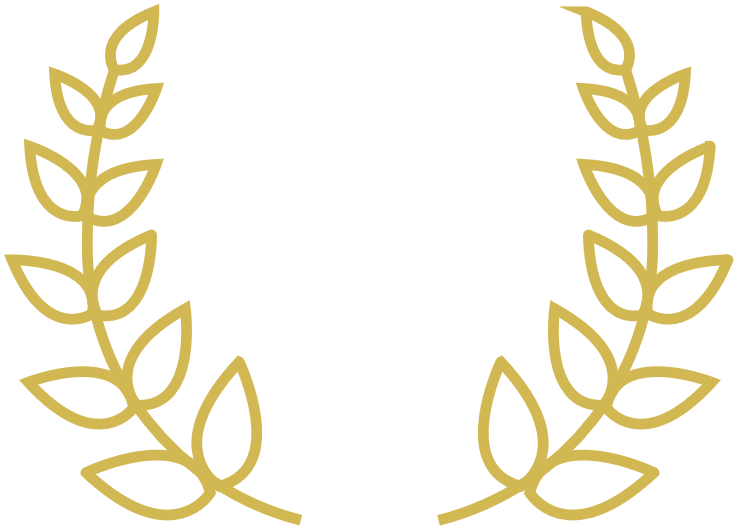 Skabelon til gevinstrealisering er obligatorisk at udfylde for alle almindelige og store projekter. Understøttes af guide til gevinstrealisering.
2
Gevinstdiagram (se guiden for vejledning til udfyldelse)
Adfærd
Leverancer
Kompetencer
Gevinster
Formål
Medarbejdergruppe 1 gør noget nyt
Gevinst 1
Projektets formål
Teknisk leverance 2 (ny proces)
Medarbejdergruppe 1 kan noget nyt
Teknisk leverance 3 (nyt produkt)
Gevinst 2
Medarbejdergruppe 2 gør noget nyt
Medarbejdergruppe 2 kan noget nyt
Teknisk leverance 4 (ny proces)
Gevinst 3
Forandringsleverance 1 (træning)
Medarbejdergruppe 3 kan noget nyt
Medarbejdergruppe 3 gør noget nyt
Gevinst 4
Gevinst 5
Forandringsleverance 2 (uddannelse)
Ledergruppe 1 kan noget nyt
Ledergruppe 1 gør noget nyt
Gevinst 6
Forandringsleverance 3 (brugerinvolvering)
Hvordan
Hvorfor
Markér styrende gevinster med stjerne og markér pile, der fører til dem, med rødt for at se vejen til gevinsten.
3
Økonomiske gevinster,bruttoliste
I dette skema opstilles bruttolisten af økonomiske gevinster, som blev afdækket i gevinstdiagrammet. Hvis der er styrende økonomiske gevinster, placeres de/den øverst og markeres med stjerne.
4
[Speaker Notes: Slettes hvis ingen økonomiske gevinster, kopieres efter behov.]
Kvalitative gevinster,bruttoliste
I dette skema opstilles bruttolisten af kvalitative gevinster, som blev afdækket i gevinstdiagrammet. Hvis der er styrende kvalitative gevinster, placeres de/den øverst og markeres med stjerne.
5
[Speaker Notes: Slettes hvis ingen kvalitative gevinster, kopieres efter behov.]
Måling på tidlige indikatorer
6
[Speaker Notes: Kopiér og udfyld dette skema for hver styrende gevinst. Kopiér evt. også  hvis alle indikatorer ikke kan rummes på én side.]
Måling på gevinstrealisering
7
[Speaker Notes: Kopiér og udfyld dette skema for hver styrende gevinst. Anvend evt. til alle økonomiske gevinster.]
Endelig gevinstopgørelse
Den samlede opgørelse af projektets gevinster foretages af forretningen – typisk ved gevinstrealiseringsperiodens afslutning.
Økonomiske gevinster
Styrende kvalitative gevinster
8